所有者不明土地問題に関する法改正
不動産登記法の改正

第１回　相続登記の義務化の新設
（令和6年4月1日施行）
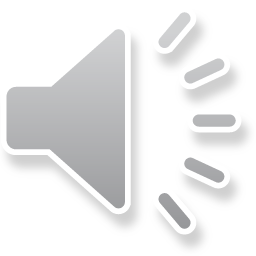 セミナー資料　栂村行政書士事務所　　相談は無料ですのでお気軽に：0898-35-1022　Mail:：m.tsugamura＠tsugaoffice.jp
１．土地の所有者不明問題の解決策としての法律改正
　　近年、相続登記がされないことにより、所有者が判明しない
　土地や判明しても所在が不明で連絡が取れない「所在者不明土
　地」が多数あります。

　　その原因は、相続登記がされないまま長年放置されているこ
　とや住所や名前が変更されても登記されていないケースが多く
　みられます。

　　今回の法改正はのポイントは
　　①　所有者不明土地の発生防止
　　②　すでに発生している所有者不明土地の利用の円滑化
　　の両面から、民法や不動産登記法等を見直す内容となってい
　ます。
　　また、所有者不明土地の発生予防策として、新たに相続した
　土地を手放すための相続土地国庫帰属法が制定されました。
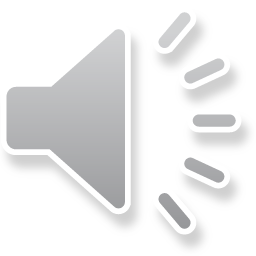 セミナー資料　栂村行政書士事務所　　相談は無料ですのでお気軽に：0898-35-1022　Mail:：m.tsugamura＠tsugaoffice.jp
２．法律改正等の施行日とその内容
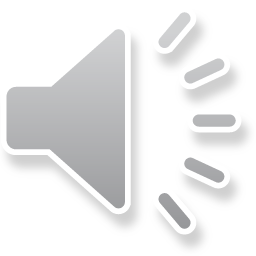 セミナー資料　栂村行政書士事務所　　相談は無料ですのでお気軽に：0898-35-1022　Mail:：m.tsugamura＠tsugaoffice.jp
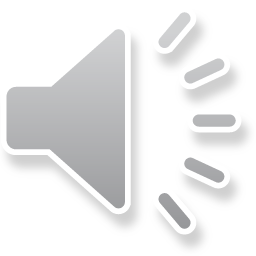 今回のセミナー案内では、令和６年４月１日に施行される、不動産登記法の「相続登記の義務化」と「相続人申告登記」について解説します。
３．従前の申請義務のある登記について
（1）表題登記の義務化
　　家を建てたら表題登記という物理的な状況等を法務局で登記し
　ます。
　　以前から、表題登記は法律で義務化されており、新築した建物
　を取得した者は、その所有権の取得した日から1カ月以内に、表
　題登記の申請をしなければならないとされています。(不登法47)
（2）表題登記を怠った場合の制裁
　　法律上、表題登記の申請を怠ったときは、10万円以上の過料に
　処せられることになっています。（不登法164条）
　　実際、建物の表示登記（表題登記、表題登記の変更、滅失登
　記）がされていないものは多数あります。
　　当初登記されていた建物は、取り壊され、または増築されてい
　ますが、変更部分や取り壊した部分等を登記されていない案件は
　多数ありますが、過料の制裁を受けたケースはほとんどないよう
　です。
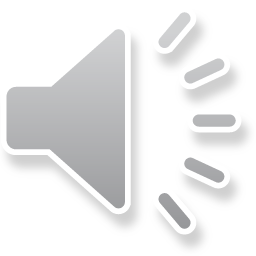 セミナー資料　栂村行政書士事務所　　相談は無料ですのでお気軽に：0898-35-1022　Mail:：m.tsugamura＠tsugaoffice.jp
現状の表題登記の際の過料に関する運用を見ると、今回新設さ
　れる相続登記の義務を怠った場合に過料を科す場合も限られてく
　るのではないかと思われ、今後の運用が注目されます。
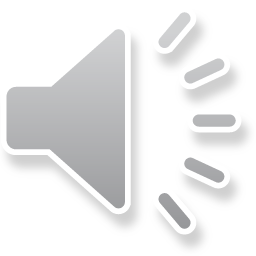 セミナー資料　栂村行政書士事務所　　相談は無料ですのでお気軽に：0898-35-1022　Mail:：m.tsugamura＠tsugaoffice.jp
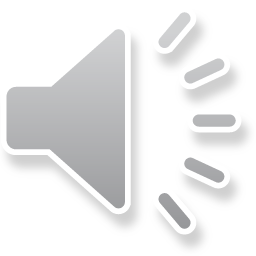 ４．「相続登記の義務化」の新設

　　　「相続登記の申請義務化」は、相続登記の未了が所有者不明
　　土地の主要な発生原因となっていたことを踏まえ、所有者不明
　　土地の発生予防の観点から、相続登記の申請等を義務付けるも
　　のです。
　　　以下の内容は令和６年４月１日施行の不動産登記法改正によ
　　るものです。

（1）相続などによる所有権の移転の登記申請（不登記法76条の2）
　　　不動産の所有権を取得した相続人は、自己のために相続の開
　　始があったことを知り、かつ当該不動産の所有権を取得したこ
　　とを知った日から３年以内に、相続登記を申請する義務を負う
　（不動産登記法第７６条の２第１項）。
セミナー資料　栂村行政書士事務所　　相談は無料ですのでお気軽に：0898-35-1022　Mail:：m.tsugamura＠tsugaoffice.jp
（2）過料
　　　相続登記の申請義務を負う者が正当な理由がないのにその申
　　請を怠ったときは、１０万円以下の過料の適用対象になる（不
　　動産登記法第１６４条第１項）。
　➀　過料の対象
《令和6年4月1日以降に不動産を相続で取得したことを知った場合》
　　　不動産を相続で取得したことを知った日から３年以内に、相
　　続登記をしない場合で、相続登記をしないことについて正当な
　　理由がないときには、過料の対象となります。加えて、遺産分
　　割によって不動産を取得した場合には、遺産分割の日から３年
　　以内に、その結果に基づく登記をしない場合で、その登記をし
　　ないことについて正当な理由がない場合に、過料の適用対象と
　　なります。
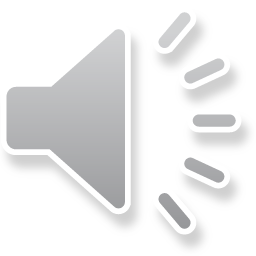 セミナー資料　栂村行政書士事務所　　相談は無料ですのでお気軽に：0898-35-1022　Mail:：m.tsugamura＠tsugaoffice.jp
《令和6年4月1日以前に不動産を相続で取得したことを知った場合》
　　　　令和６年３月３１日までに相続登記をしない場合で、相続登
　　記をしないことについて正当な理由がない場合には過料の対象
　　となります。加えて、遺産分割によって不動産を取得した場合
　　には、遺産分割の日から３年以内に、その結果に基づく登記を
　　しない場合で、その登記をしないことについて正当な理由がな
　　い場合には、過料の適用対象となります。

　②　正当な理由とは
　　　ｱ.数次相続が発生して相続人が極めて多数に上り、かつ、戸籍
　　　関係書類等の収集や他の相続人の把握等に多くの時間を要す
　　　る場合　　ｲ.遺言の有効性や遺産の範囲等が争われているために不動産の
　　　帰属主体が明らかにならない場合　　ｳ.相続登記の申請義務を負う者自身に重病等の事情がある場合
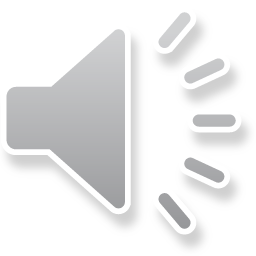 セミナー資料　栂村行政書士事務所　　相談は無料ですのでお気軽に：0898-35-1022　Mail:：m.tsugamura＠tsugaoffice.jp
ｴ.相続登記の申請義務を負う者がＤＶ被害者であり、その生
　　　命・身体に危害が及ぶおそれがある状態にあって避難を余
　　　儀なくされている場合　　ｵ.相続登記の申請義務を負う者が経済的に困窮しているため
　　　に登記に要する費用を負担する能力がない場合

　➂　経過措置
　　　相続登記の申請義務化に関する規定は、施行日である令和
　　６年４月１日より前に開始した相続によって不動産を取得し
　　た場合であっても適用されますが、相続等により所有権を取
　　得したことを知った日又は上記施行日のいずれか遅い日から
　　３年以内に相続登記を申請すれば、申請義務を履行したこと
　　になります（一部改正法附則第５条第６項）。
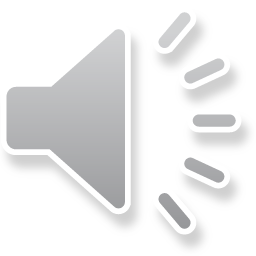 セミナー資料　栂村行政書士事務所　　相談は無料ですのでお気軽に：0898-35-1022　Mail:：m.tsugamura＠tsugaoffice.jp
５．「相続人申告登記」の新設
　　改正法では、相続登記の義務化と併せて、相続人が登記名義
　人の法定相続人である旨を申し出ることで、相続登記の申請義
　務を果たしたことにするという規定が設けられました。
　　この相続人申告登記は、相続人一人ひとりが単独で申告する
　ことができ、添付書面も簡略化されているため、相続登記の申
　請義務を簡易に履行することが可能になります。

（1）不動産登記法の条文の解説
　　　相続登記の申請義務を負う者が、登記官に対し、対象とな
　　る不動産を個別に特定した上で、所有権登記名義人について
　　相続が開始した旨と、自らがその相続人である旨の申出（不
　　動産登記法第７６条の３第１項）をした場合に、登記官が審
　　査の上、申出をした相続人の氏名、住所等を職権で所有権の
　　登記に付記するもの（同条第３項）。
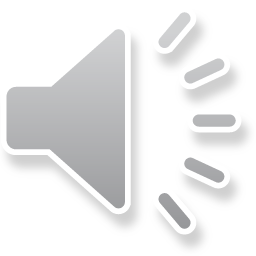 セミナー資料　栂村行政書士事務所　　相談は無料ですのでお気軽に：0898-35-1022　Mail:：m.tsugamura＠tsugaoffice.jp
これにより、相続人申告登記の申出をした者は、相続登記の
　申請義務を履行したものとみなされます（同条第1項、第2項）。
　　但し、遺産分割後の申請義務については、この相続人申告登
　記の申出により履行することはできません(同条第2項括弧書)。　　なお、相続人申告登記は、相続等による権利移転を公示する
　ものではなく（所有権登記名義人に相続が開始したこと及び当
　該登記名義人の法定相続人とみられる者の氏名、住所等を公示
　するにとどまる。）、また、申出をした相続人以外の法定相続
　人の氏名、住所等や各法定相続人の持分は登記されません。

（参考）
　・民法等一部改正法・相続土地国庫帰属法の概要（法務省）
　・所有者不明土地の解消に向けた民事基本法の見直し（法務省）
　・相続法の申請義務化に関するＱ＆Ａ（法務省）
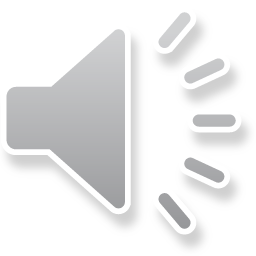 セミナー資料　栂村行政書士事務所　　相談は無料ですのでお気軽に：0898-35-1022　Mail:：m.tsugamura＠tsugaoffice.jp